How to Log Into Google Classroom
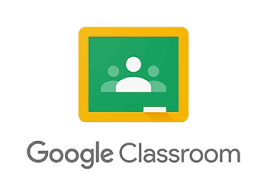 Visit Ps221q.or or Schools.nyc.gov and click on Teach Hub
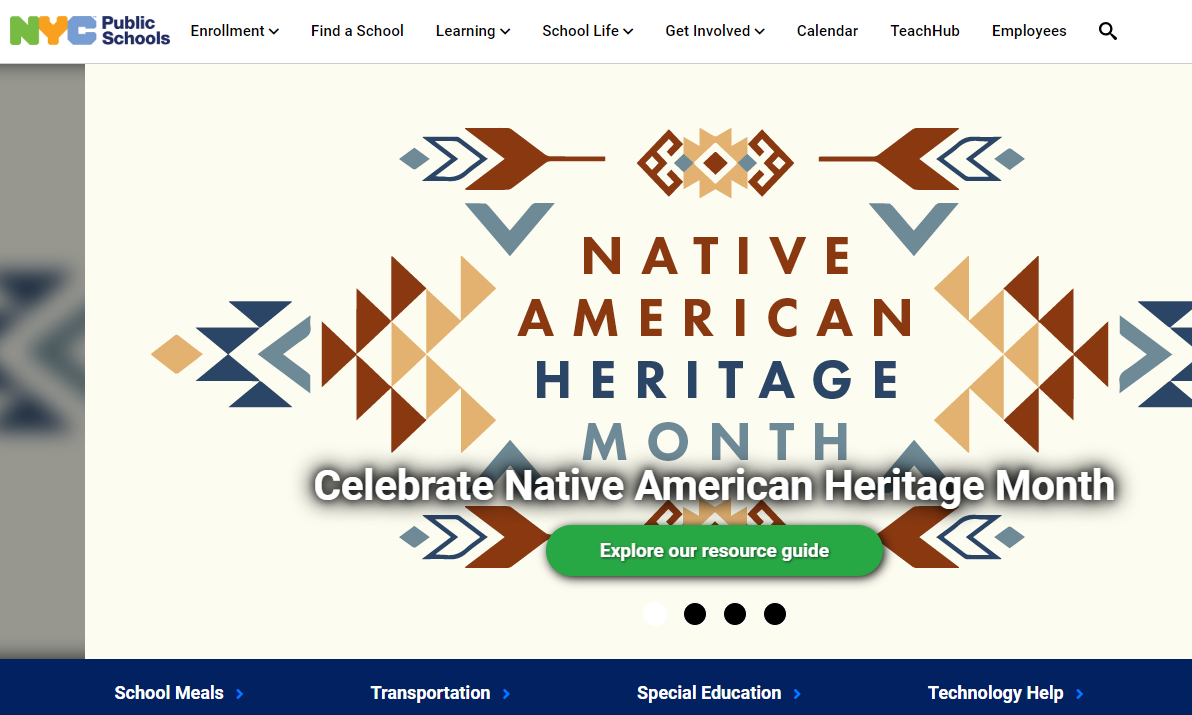 Enter your username and password
Click My School
Choose Google Classroom
Click on your class
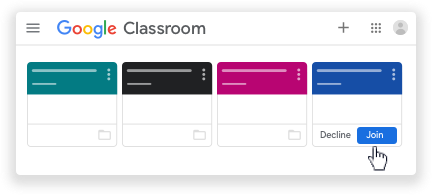 Click Join
5